Русский язык
 в умелых руках и 
в опытных устах – 
красив, певуч, выразителен, гибок, послушен, ловок 
и вместителен.
 Александр Иванович Куприн
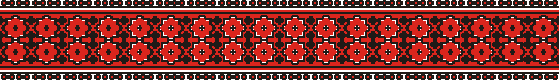 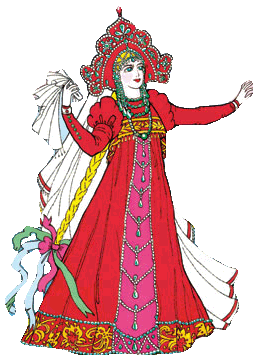 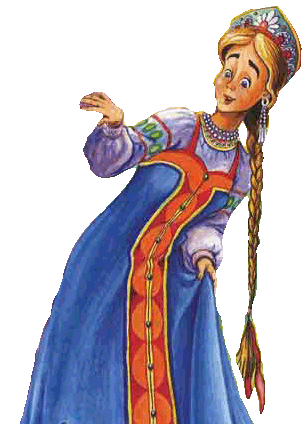 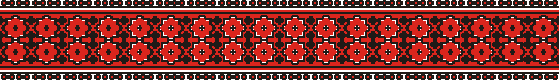 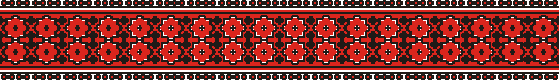 Исследования показали:
с1977 года
количество учащихся начальных классов  с затруднениями подобного рода  выросло 
с 8,7% до 70%  
и продолжает увеличиваться.
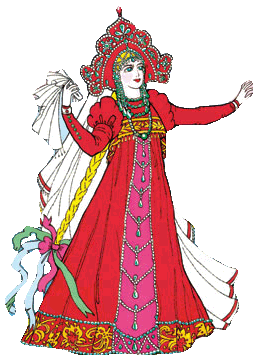 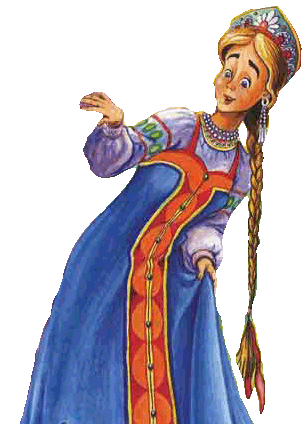 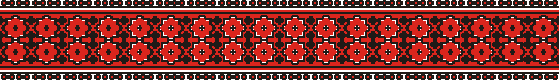 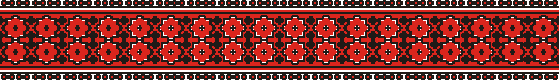 Самый любопытный жанр фольклора – 
это пословицы и поговорки.
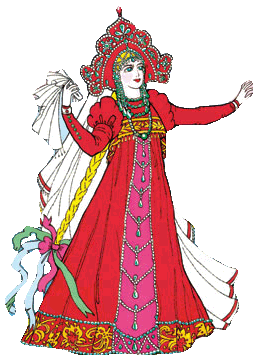 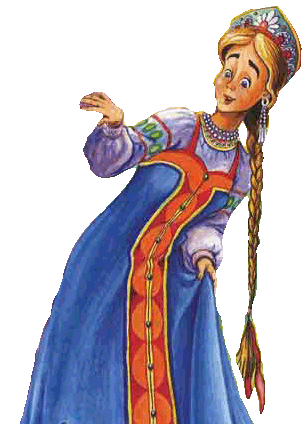 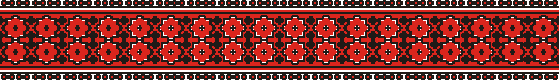 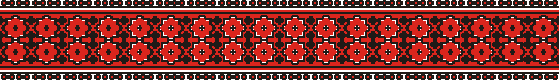 Пословицы и поговорки – 
это жемчужины 
народного 
творчества.
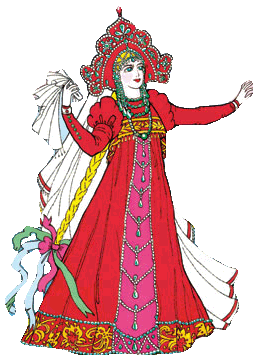 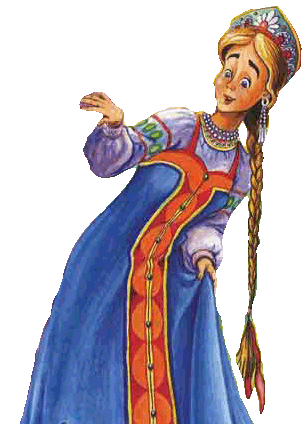 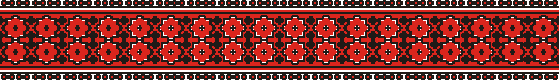 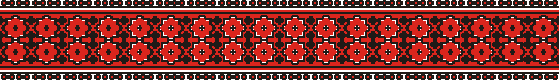 Друг познаётся в беде.
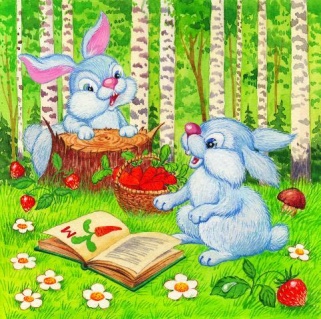 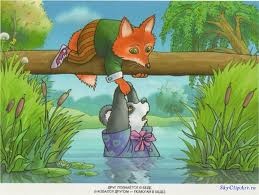 Книги читать- скуки не знать.
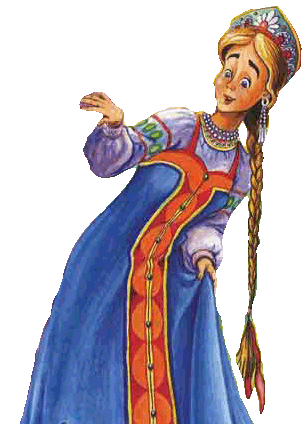 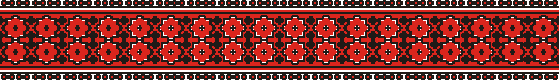 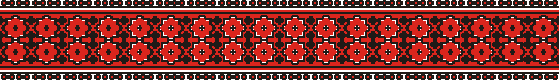 С кем хлеб-соль водишь, на того и походишь.
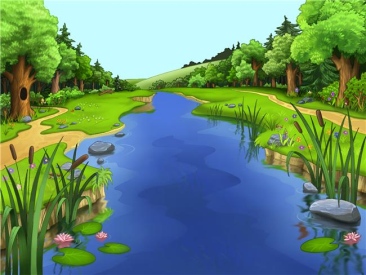 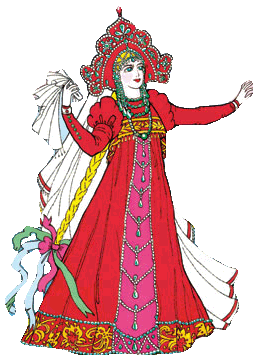 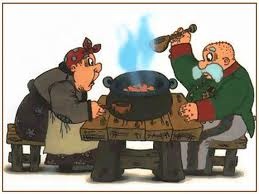 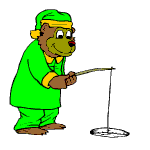 Без труда не вытащить и рыбку 
  из пруда.
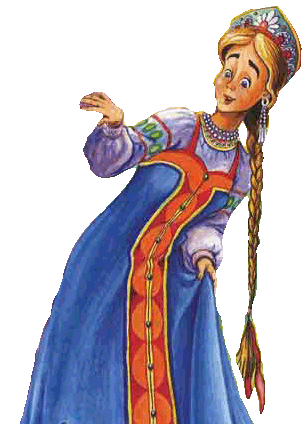 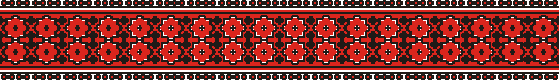 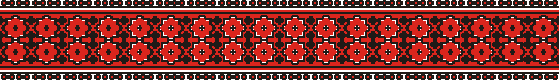 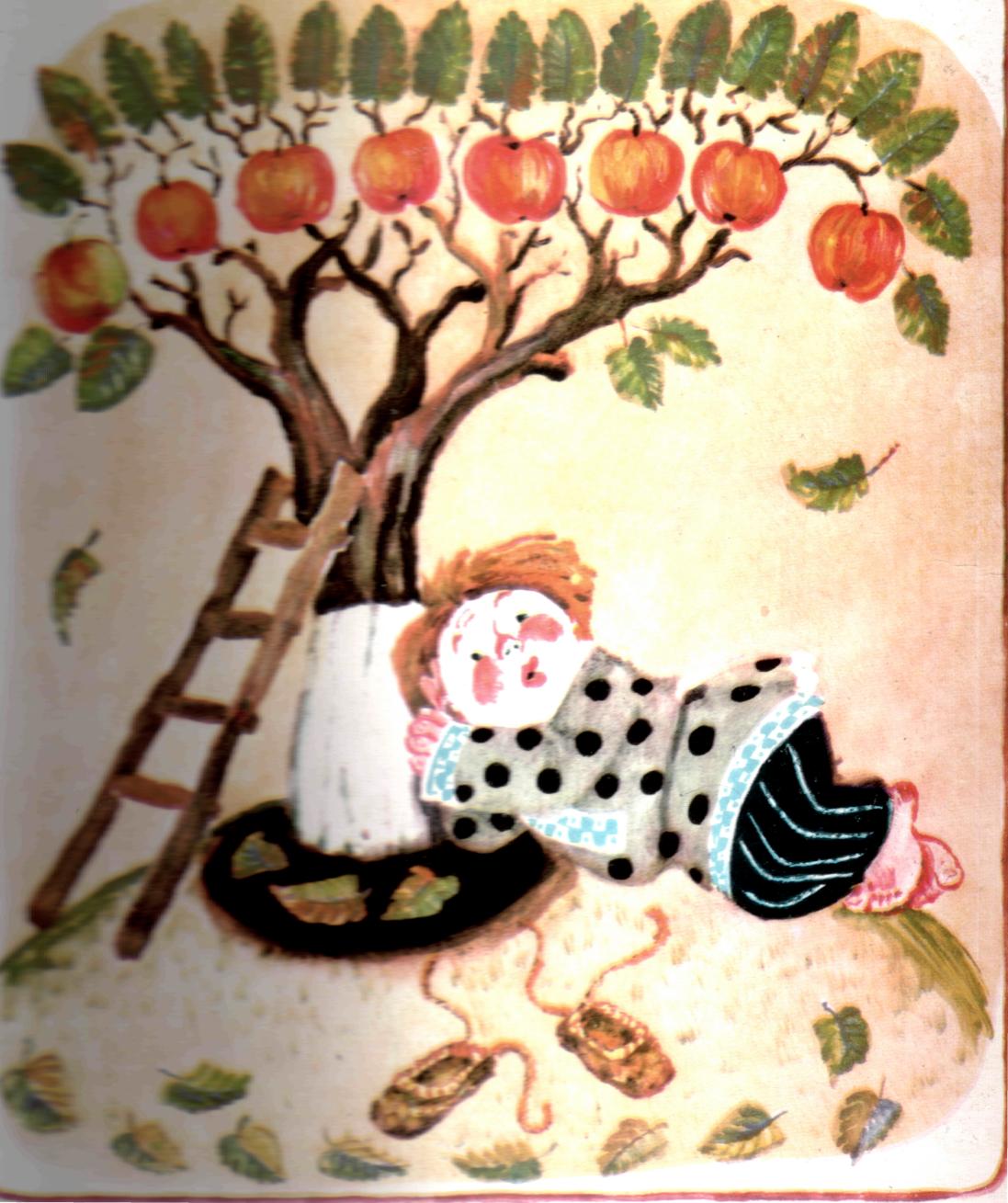 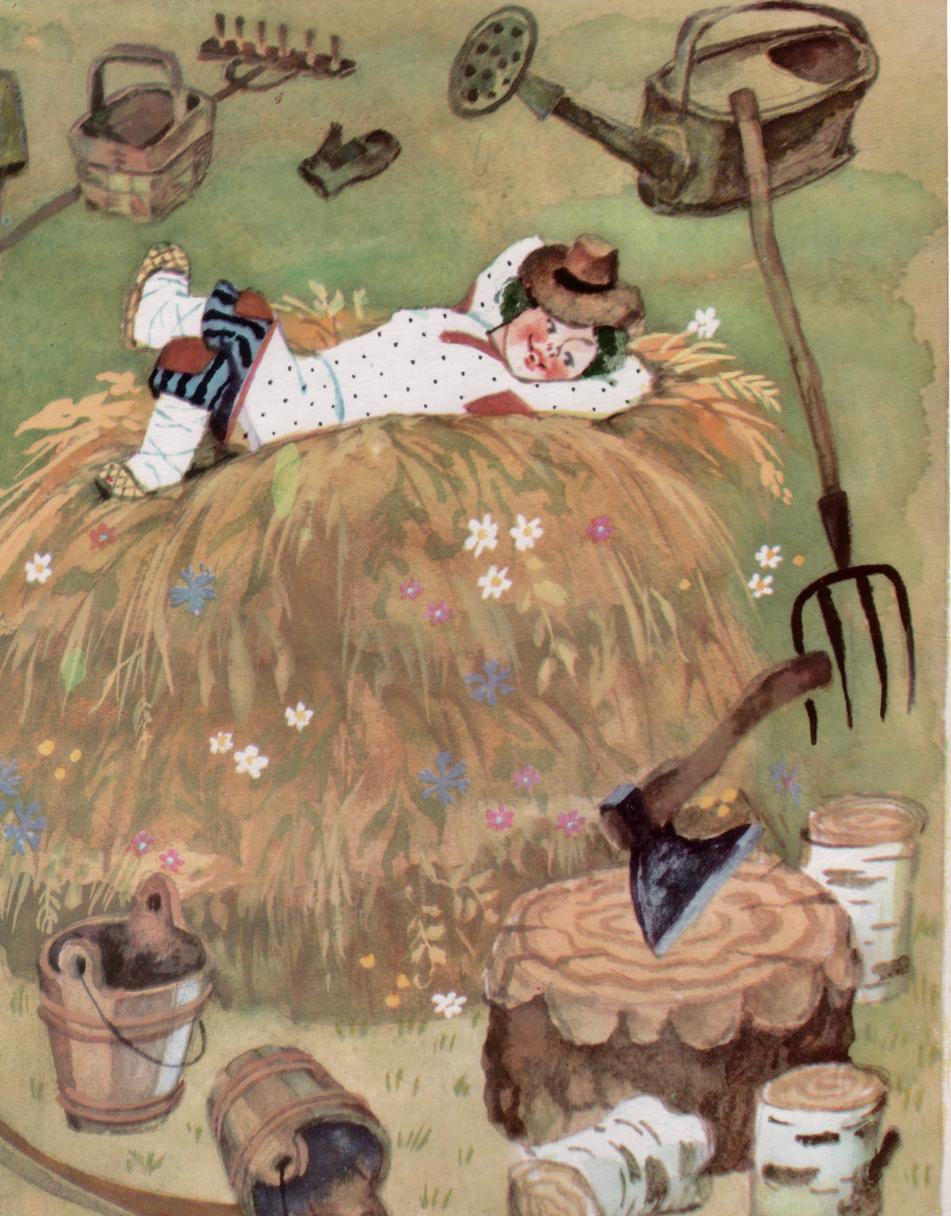 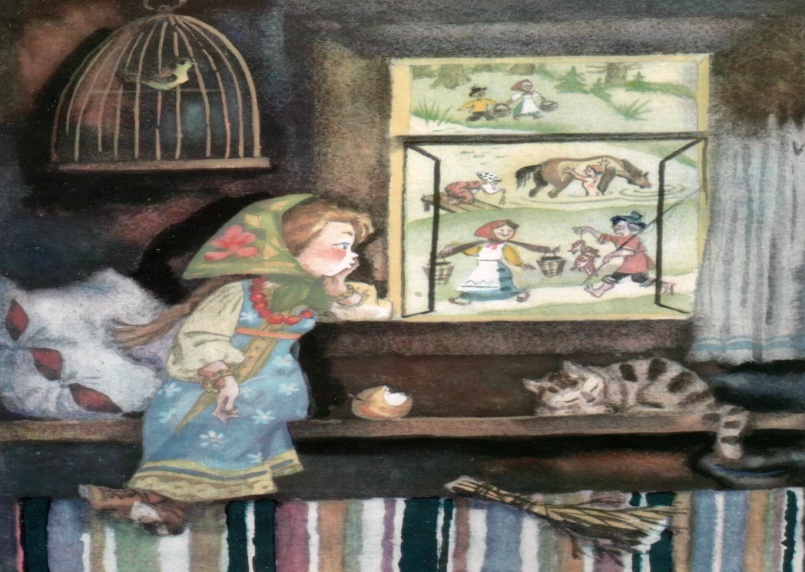 Хочется есть, 
да не хочется лезть.
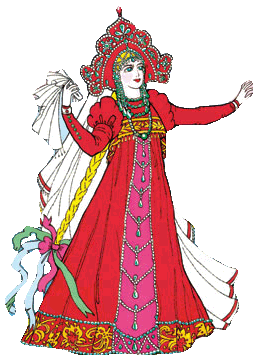 Ты меня, работушка
не бойся,я тебя не трону.
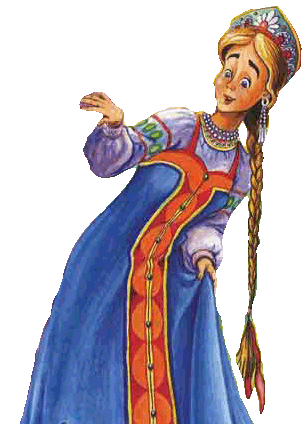 Скучен день до вечера, 
когда    делать нечего.
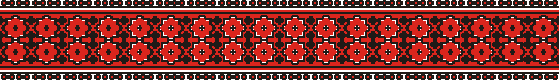 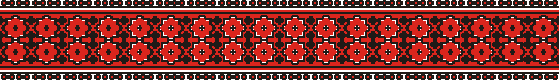 Поговорка – это «цветок», 
а пословица-это «ягодка».
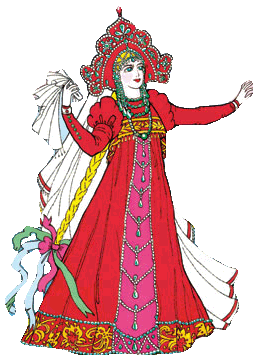 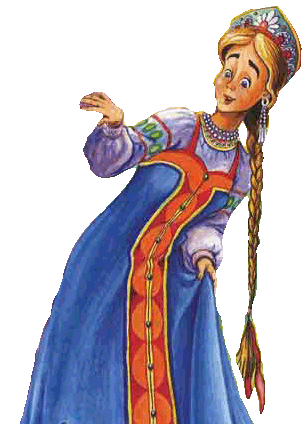 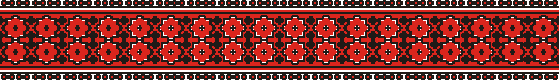 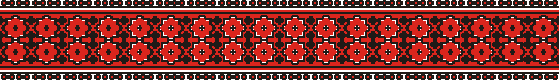 Деление пословиц на темы:
О дружбе и труде
О здоровье и учении
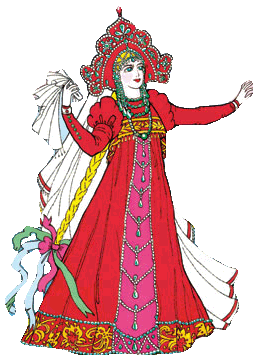 О  Родине
О родителях
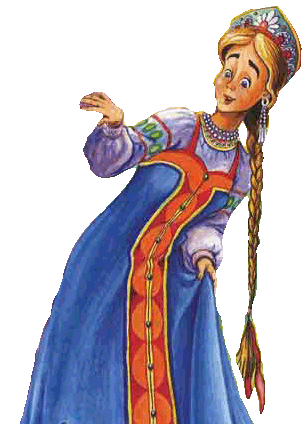 О правде и лжи
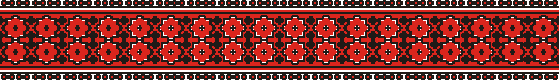 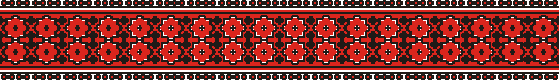 ПРОДОЛЖИ ПОСЛОВИЦУ
Хочешь есть калачи …
не сиди на печи.
Чего себе не хочешь …
того и другим не делай.
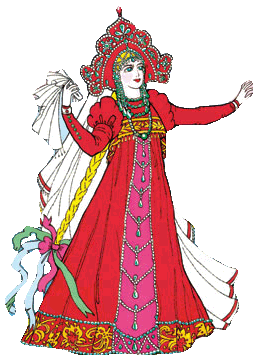 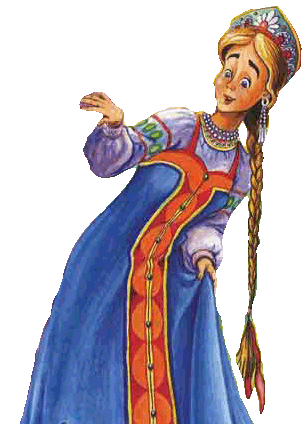 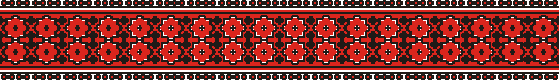 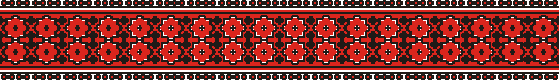 Веселые тесты-пословицы
Без труда не вытащишь и …
жвачку из волос;
рыбку из пруда;
рыбака из-подо льда;
меня из Интернета.
Любишь кататься, люби и 
стиральный порошок;
милиционеров;
саночки возить;
таксисту платить.
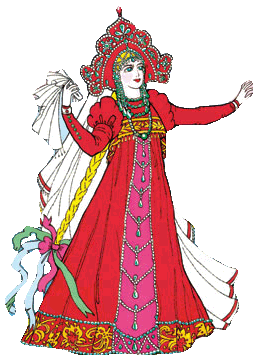 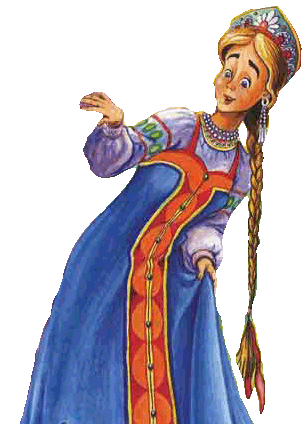 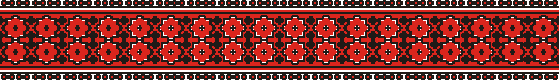 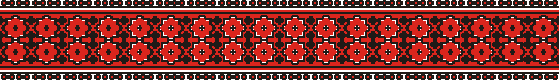 Кто больше?
Вспомните пословицы со словами
Труд 
Хлеб
Ученье(книга)
Добро
Зло
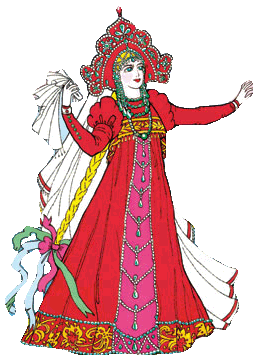 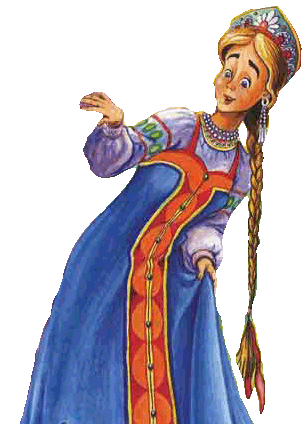 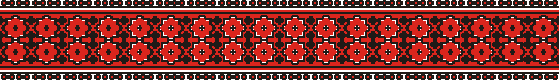 Сам пропадай,  	              а лень портит.

Труд человека кормит,        а товарища выручай.
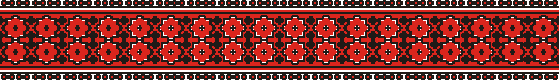 Найди пару
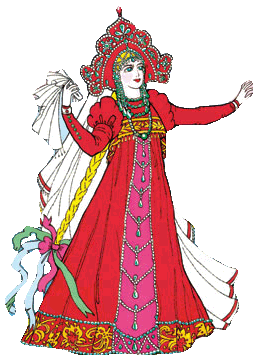 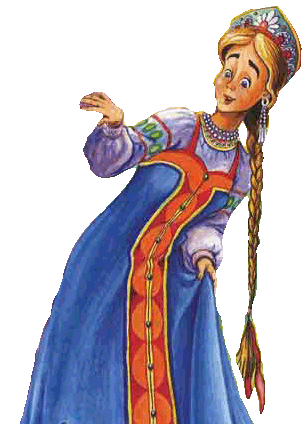 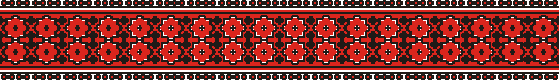 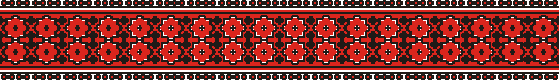 Какая пословица лишняя?
Про лентяя:
1. Люди пашут, а он руками машет.2. На чужой каравай рта не разевай.3. Как волка ни корми, все в лес глядит.
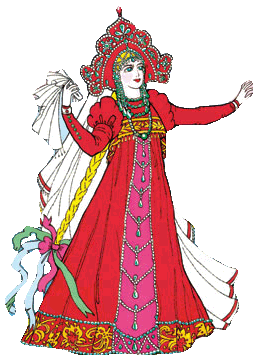 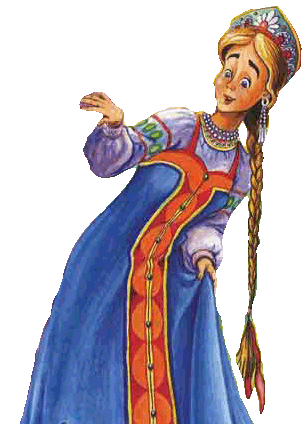 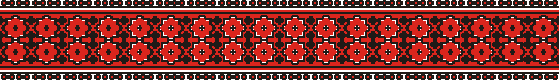 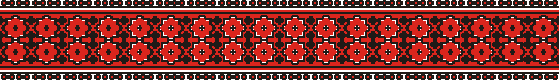 «Уважай отца и мать – 
будет в жизни благодать»
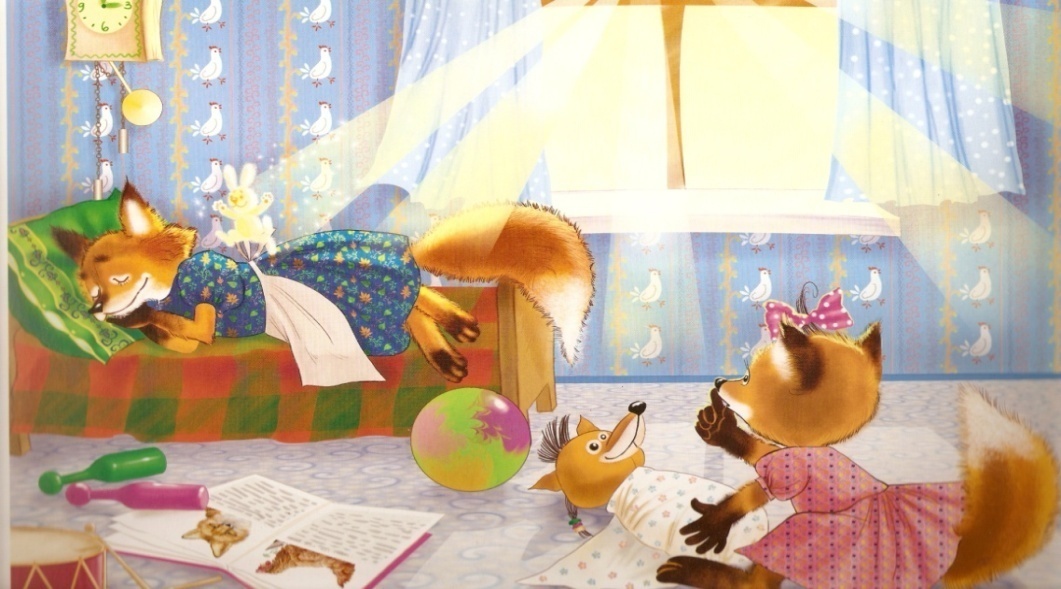 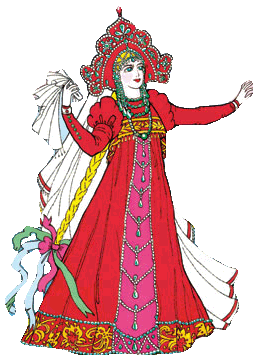 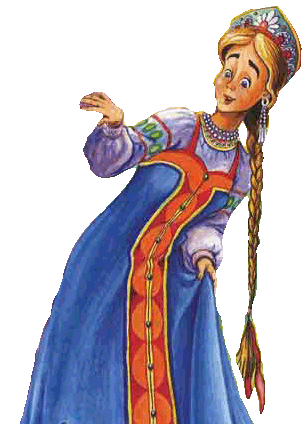 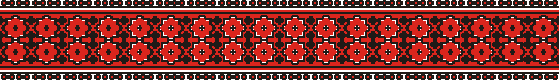 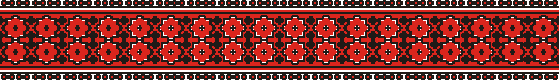 « Хороша пословица в лад да в масть»
Какую пословицу учитель скажет тому, кто первым сделал самостоятельную работу, но допустил ошибки? 
                       
  
   Если в какой-то трудной ситуации ваш друг не пришел вам на помощь, какую пословицу вы вспомните?
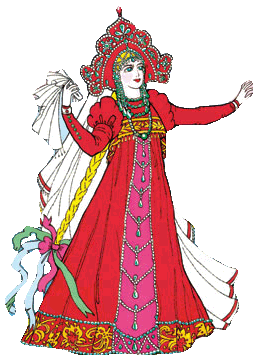 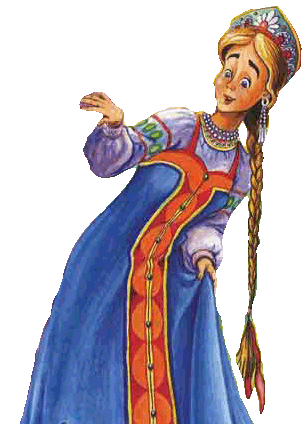 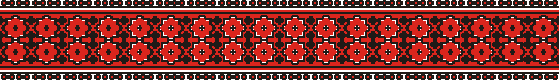 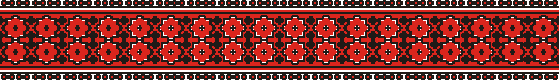 Каждой картинке своя пословица
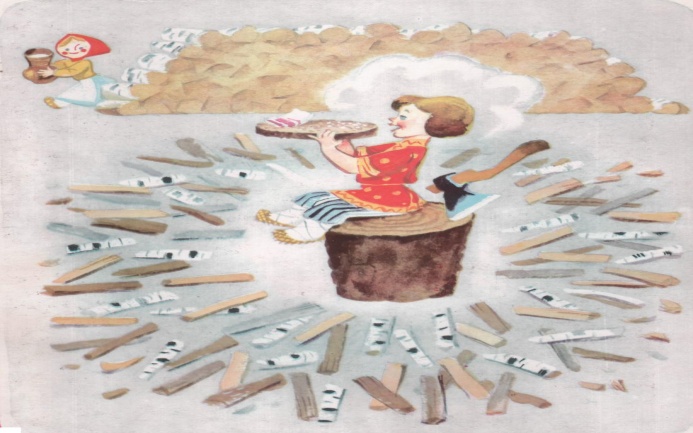 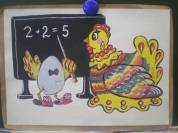 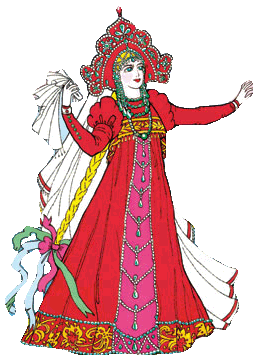 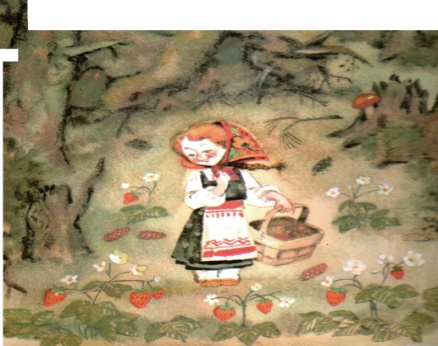 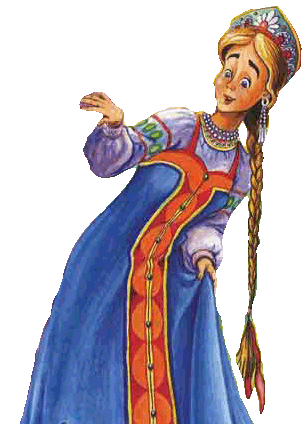 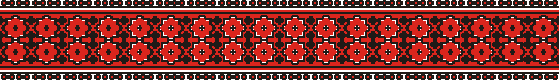 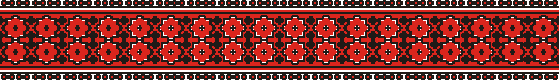 Каждой сказке своя пословица
«Гуляй, гуляй, зато потом не пеняй»
(«Стрекоза и Муравей»), 
«На языке медок, а под языком ледок» 
(«Лиса и Ворона»),
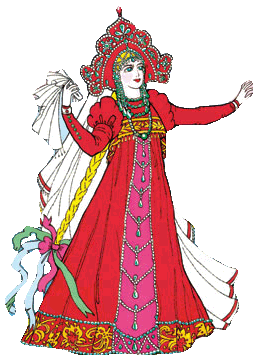 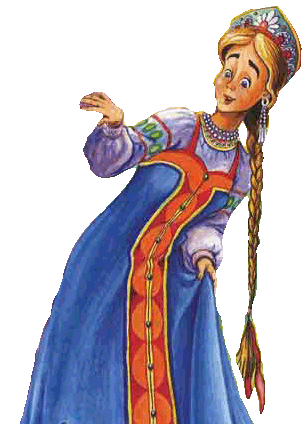 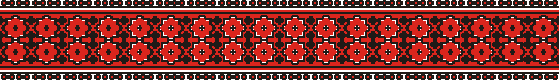 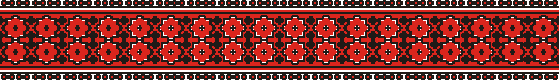 Каждой сказке своя пословица
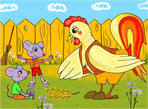 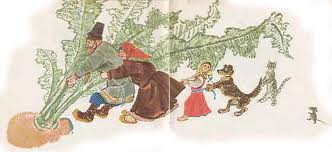 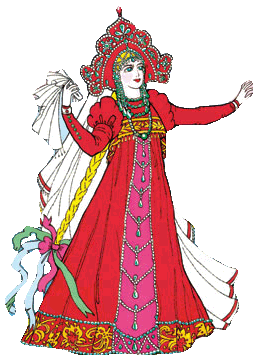 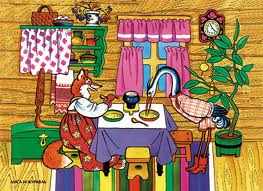 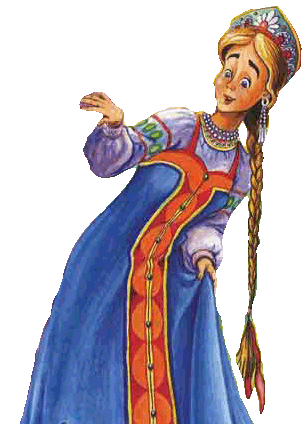 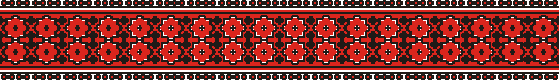 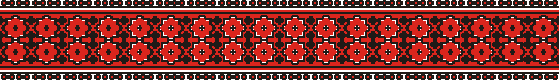 Пословицы 
в рисунках
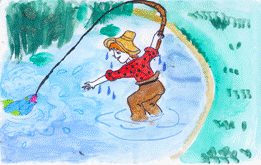 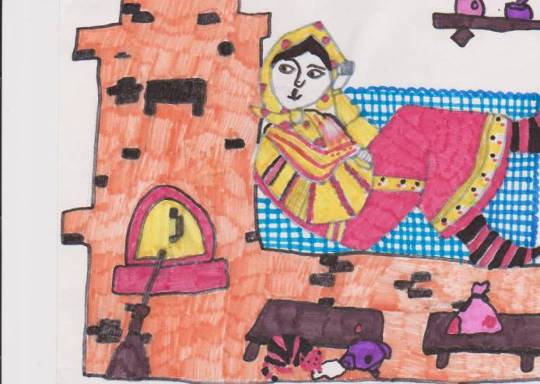 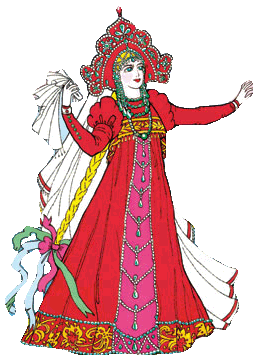 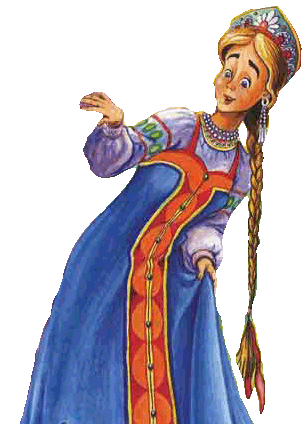 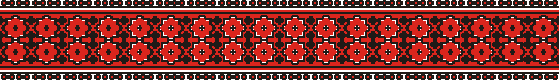 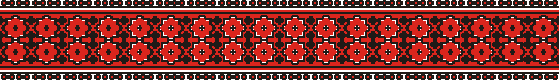 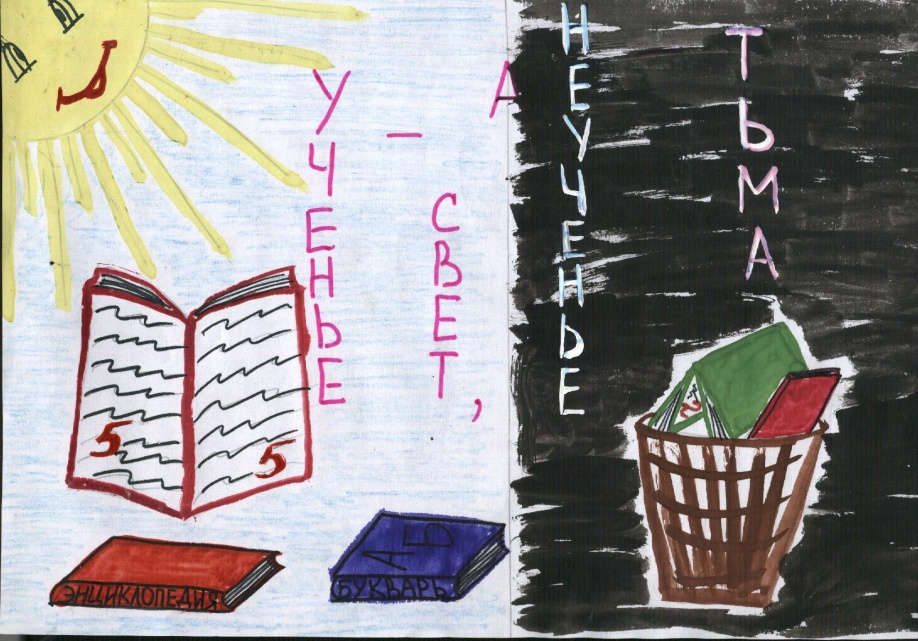 Пословицы 
в рисунках
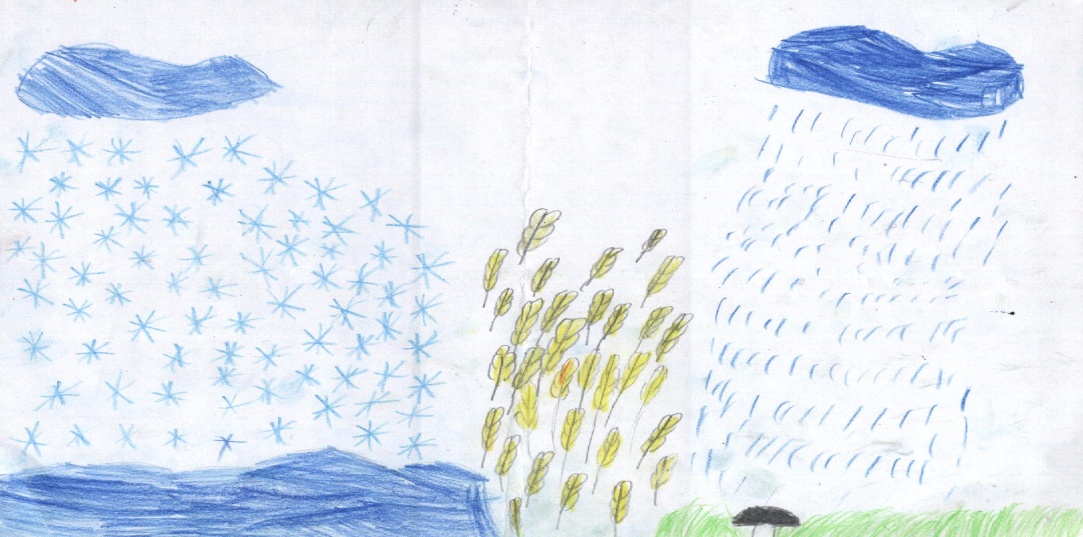 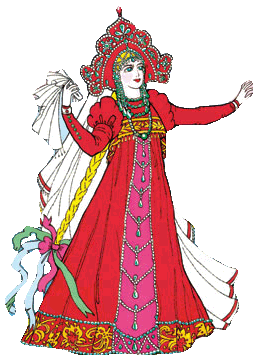 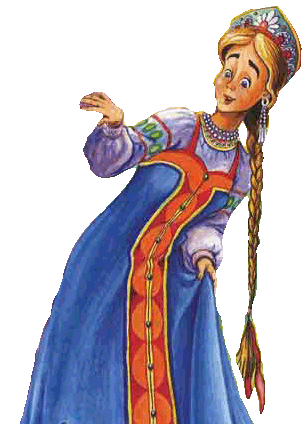 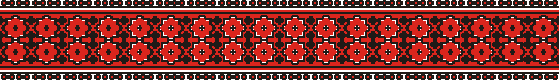 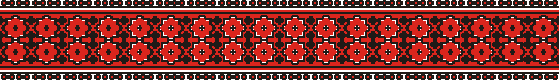 Пословицы в рассказах
Любишь кататься - люби и саночки возить.
Наступила зима. Дети решили залить каток во дворе.   Выпал снег, все дружно вышли на работу, а Сережа стоял и смотрел, как все трудятся.  Когда каток залили, Сережа первым побежал кататься на коньках, но ребята его не пустили и сказали «Любишь кататься - люби и саночки возить». 
Далгатова А
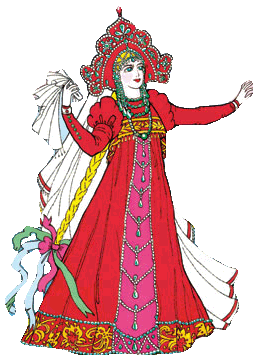 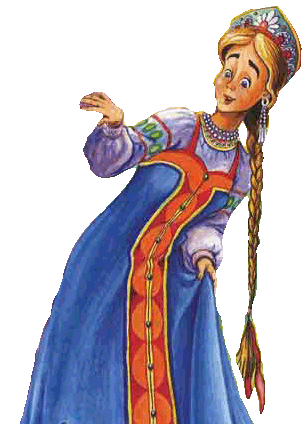 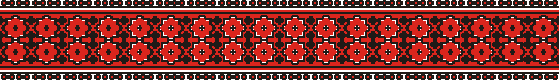 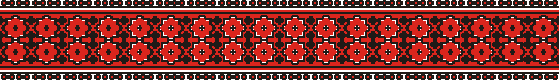 Пословицы недаром молвятся,
Без них прожить никак нельзя!
Они великие помощницы
И в жизни верные друзья.
Порой они нас наставляют,
Советы мудрые дают.
Порой чему-то поучают 
И от беды нас берегут.
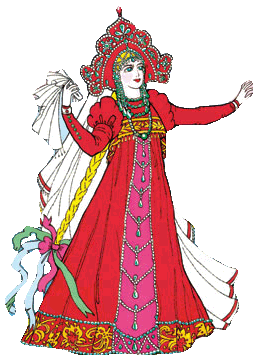 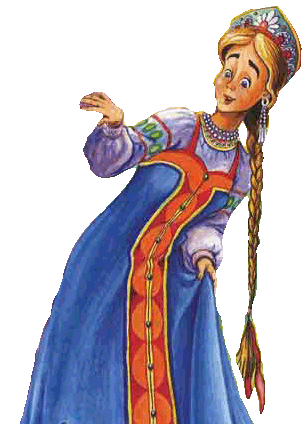 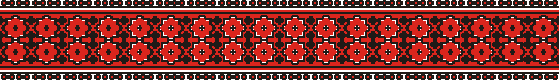 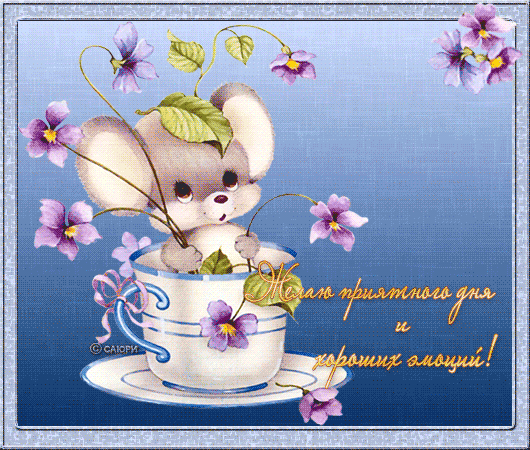 Спасибо за внимание